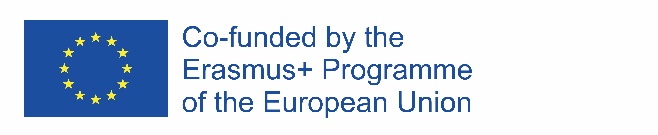 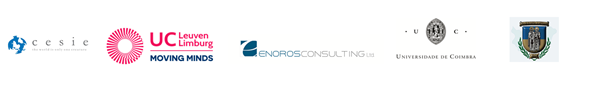 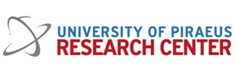 TEACHmi - TEACHER PREPARATION FOR 
MIGRANT SCHOOL INCLUSION

PROJECT NUMBER – 612216-EPP-1-2019-1-EL-EPPKA3-IPI-SOC-IN AGREEMENT NUMBER – 612216
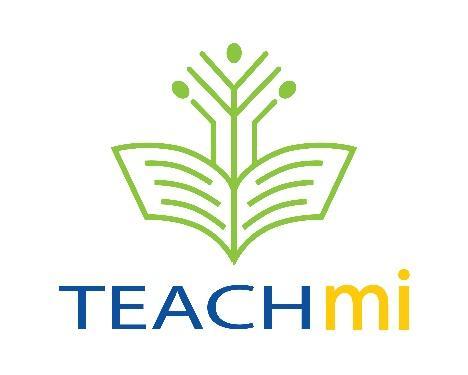 OVERCOMING STEREOTYPES AND PREJUDICE AND 
FORMATION CULTURAL AWARENESS
Theoretical definitions
Stereotype

A schematic, sustainable,  standard of perception, presentation, thinking and behavior of the person or social group/community

A simpled set of descriptive components for a group of people who are believed to have common characteristics. 

A generally accepted naïve definition of a group of people, without taking into account the individual differences between the members of this group.
ETHNIC STEREOTYPES

Collective ideas, forming certain norms of behavior in relation to one or another group and their representatives. The specificity of the stereotype is that the qualities inherent in one or another member of an ethnic group are transferred to the whole group.
EXAMPLES
The Japanese are:
friendly
hardworking
disciplined
Blacks are the best athletes.
Southern nations are lazy.
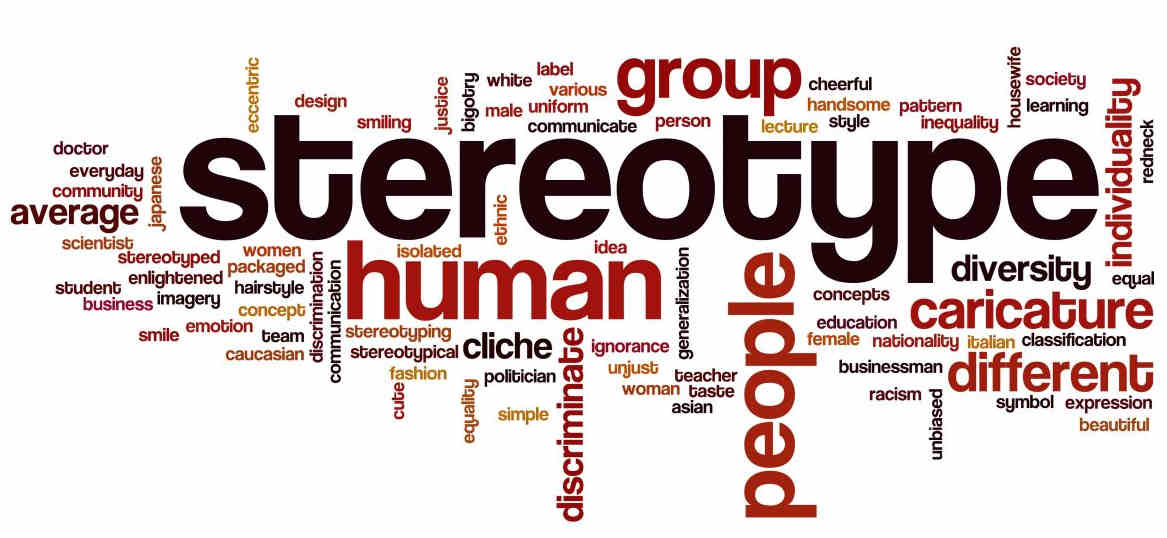 The England people:
cold
conservative
aristocrats
Theoretical definitions
PREJUDICE
Personal opinion formed on the basis of insufficient information and hasty summaries; preconceived negative attitude towards something or someone (usually unfair).
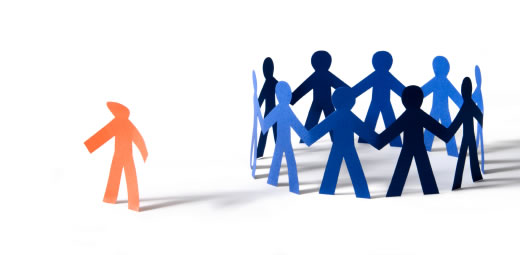 STIGMATIZATION
Strong public disapproval; stigmatization,
sharp condemnation for some characteristic,
which makes a person or group unwanted
for communication.
Theoretical definitions
PREJUDICE
An attitude towards a person or group of people that is not based on any experience or experience, but only on a stereotype.

Judgments based more on negative generalizations and stereotypes than on facts, cases or certain behavior of individuals or groups.

Pre-negative assessment for members of a group on racial, religious, ethnic or / and other signs.

Antipathy based on an erroneous summary of a group to which undesirable qualities are attributed.
EXAMPLES
Migrants cannot be integrated.
The gypsies are:
uneducated
thieves
poor
dirty
All muslims are fanatics.
People with disabilities are not valuable.
The black race is inferior than the rest.
Theoretical Definition
A sense of superiority of one's own culture
above others. Attitude to value other cultures
and the conduct of their representatives during
the prism of one's own culture.
Hatred, hostility directed
foreigners and everything foreign.
Hatred of foreigners. Conviction,
that "foreigners" will harm society.
A belief system that identifies minorities or certain ethnic groups as inferior and puts them in a subordinate position.
Theoretical definitions
RACISM
Inequality of race and ethnic groups is not limited to individual acts of discrimination, but affects the work of institutions such as school, police, court, which approach the person according to his ethnicity.
Racism and discrimination most often occur at the institutional level.
DISCRIMINATION
Any conduct based on differences made on the basis of ethnic or social affiliation, which depends neither on individual abilities, qualities or merits, nor on the specific behavior of the individual.
Exclusion of a person or group of social privileges and actions.
EXAMPLES
Our school educates mainly local students.
We do not have the practice of enrolling migrant students.
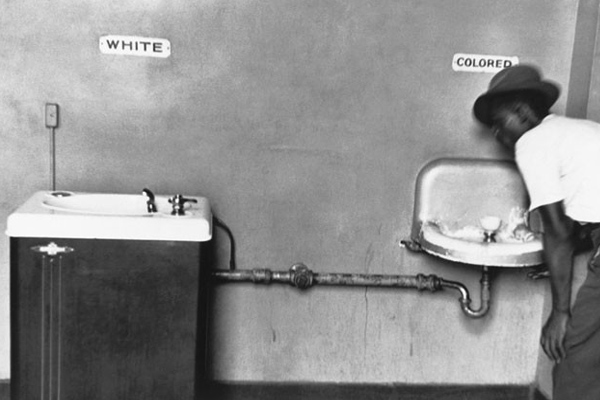 You meet all the criteria for the position,
but you can't be appointed - how will you
the parents accept a teacher who is from the minorities?!?
https://www.webmiastoto.com/
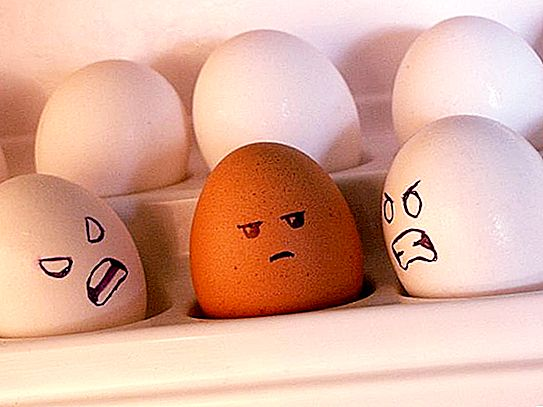 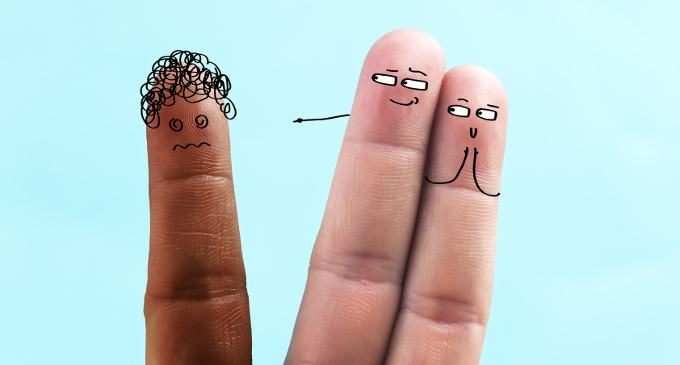 https://agromassidayu.com/
https://www.akoaypilipino.eu/
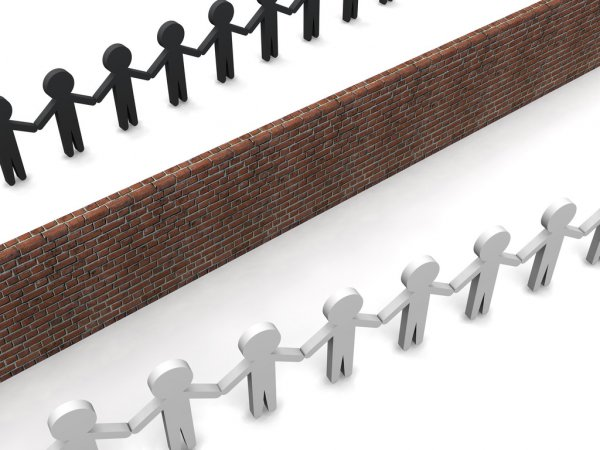 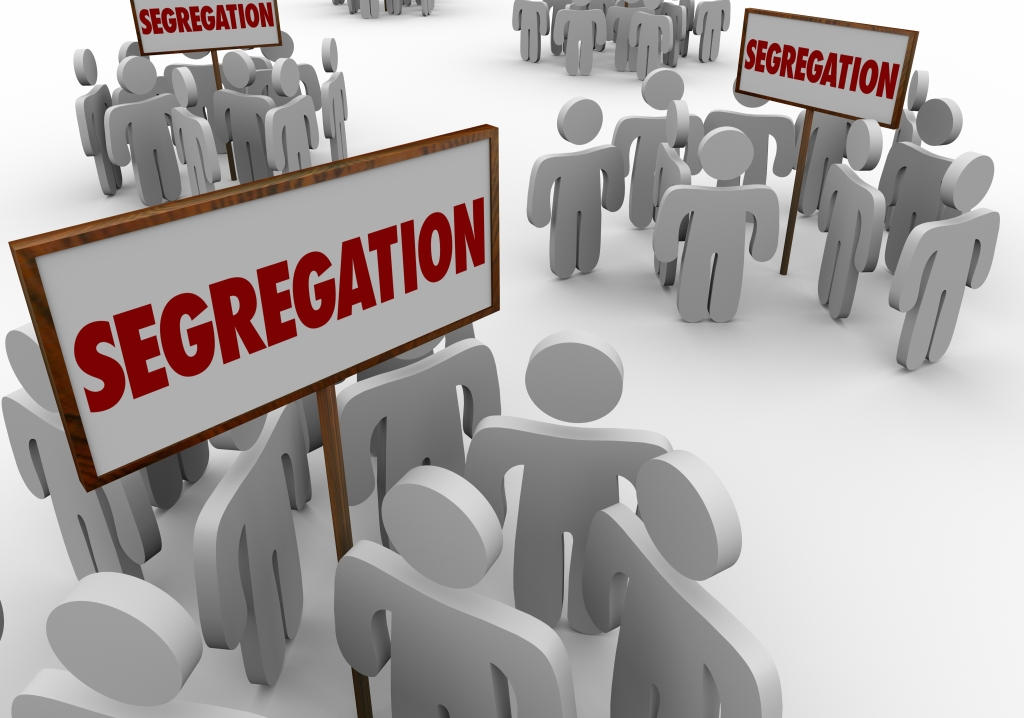 SEGREGATION - a form of discrimination; institutional practice of dividing people most often on ethnic grounds.
Segregation is most evident in the field of education.
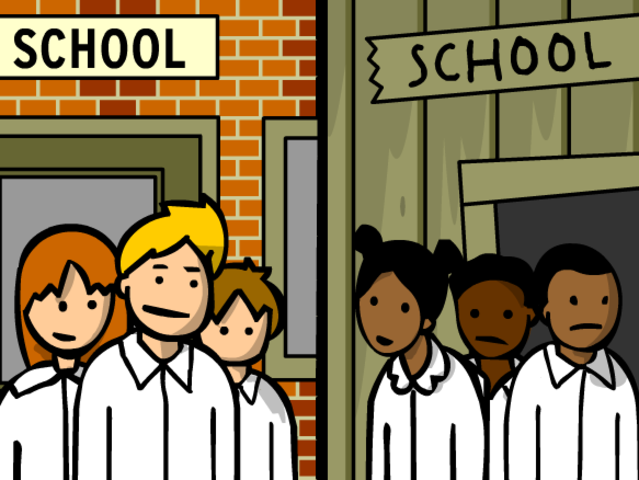 Examples:
Establishment of kindergartens and schools, in which only children and students are educated and trained with a different ethnic background from that of the majority.
Separation of areas / neighborhoods where they live alone people from certain ethnic minorities isolated from the community of the city and the majority.
https://www.timetoast.com/
Theoretical definitions
INTERCULTURALITY

Interconnection of cultures, dialogue and interaction between them; 

Communication and exchange of values ​​between the representatives of different cultures on the basis of cultural relativism;

Characteristics of modern society, affirming the need for positive contacts between groups and individuals and suggesting the exchange of values.
CULTURAL RELATIVISM

Recognition of the equivalence of each culture;

Getting to know, understand and accept the different culture and its carriers;

Positive attitude and interaction with culturally diverse people;

Mutual cultural enrichment and cooperation.
DMIS Developmental Model of Intercultural Sensitivity (M. Bennett)
EXAMPLES
ETHNOCENTRIC STAGE
EXAMPLES
ETHNORELLATIVE STAGE
Summary…
Cultural diversity is a prerequisite for the existence of stereotypes and prejudices.
Prejudices - such as judgments based on misconceptions and poor knowledge of cultural characteristics - distort the image of the "other" and often generate negative attitudes and behavior towards him - hate speech, aggression, stigma, discrimination…
The presence of stereotypes and prejudices is an obstacle to the successful integration - educational and social - of people of different ethnic backgrounds.
For teachers working with students of different ethnic backgrounds (incl migrants), understanding their own attitudes and behavior in an intercultural context is a necessary condition for achieving quality and professionalism in pedagogical interactions.
The intercultural competence of the teacher is a key factor for the successful integration of culturally diverse students in the inclusive classroom and for the formation of all future adults of attitudes and behavior in a spirit of understanding and respect for different cultures and their bearers.
Sources
Бузов, Е. Интеркултурното образование в мултикултурна училищна среда. – Многообразие без граници. В. Търново: Фабер, 2008
Здравкова, Б. Професионална компетентност на социалния педагог – нормативи, теория и практика. В. Търново, 2015
Нунев, Й. Мониторинг на процесите на приобщаване и образователна интеграция и и модели за десегрегация на ромското образование. Изд. „Астарта“, 2020
Тоцева, Я., Й. Нунев. Педагогически взаимодействия в мултикултурна среда. В. , Търново, 2019
Чавдарова-Костова, С. Съвременни предизвикателства пред интеркултурното възпитание. ИК “Образование”, София, 2010
Bennett, M. Tawards a Developmental Model of Intercultural Sensitivity. 1993 – http://www.library.wisc.edu/EDVRC/docs/public/ pdfs/.../intCulSens.pdf 
Bennett, M., J. Bennett. Developing Intercultural Sensitivity: An Integrative Approach to Global and Domestic Diversity – http://www.diversitycollegiom.org/ pdf2001/2001Bennettspaper.pdf